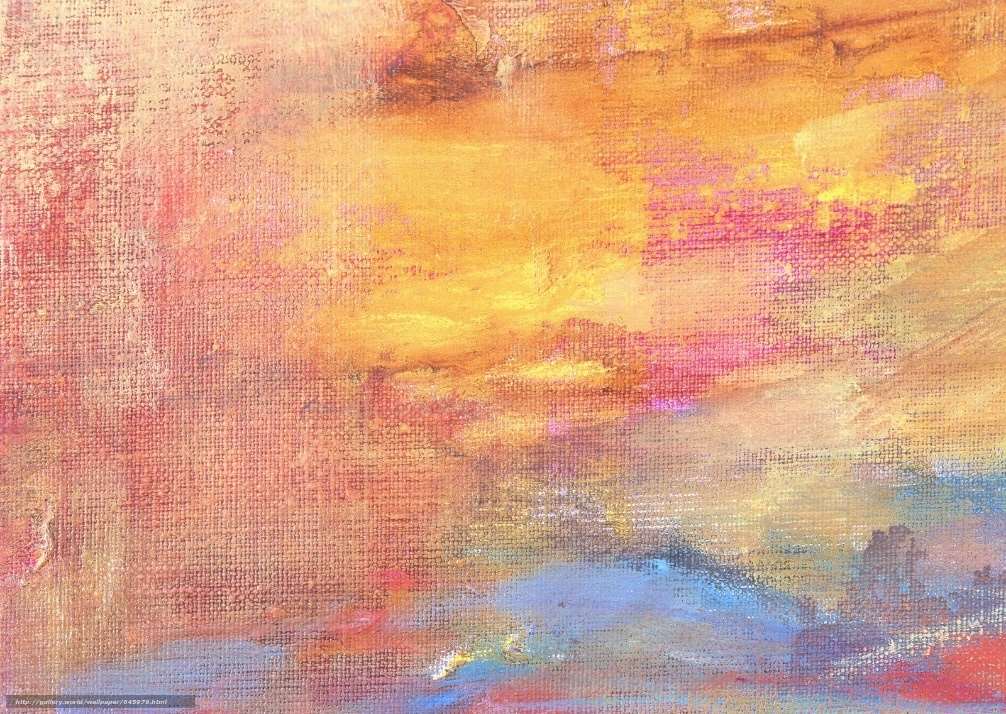 Министерство образования, науки и молодёжной политики
 Краснодарского края
МУНИЦИПАЛЬНОЕ АВТОНОМНОЕ ДОШКОЛЬНОЕ ОБРАЗОВАТЕЛЬНОЕУЧРЕЖДЕНИЕ ДЕТСКИЙ САД № 42  

«АРТ-ПЕДАГОГИЧЕСКИЕ ПРАКТИКИ ХУДОЖЕСТВЕННО-ТВОРЧЕСКОЙ САМОРЕАЛИЗАЦИИ ДОШКОЛЬНИКОВ КАК СРЕДСТВО ОБОГАЩЕНИЯ КОМПЛЕКСНОЙ ПОДГОТОВКИ К ШКОЛЕ»
АРМАВИР 2021 г.
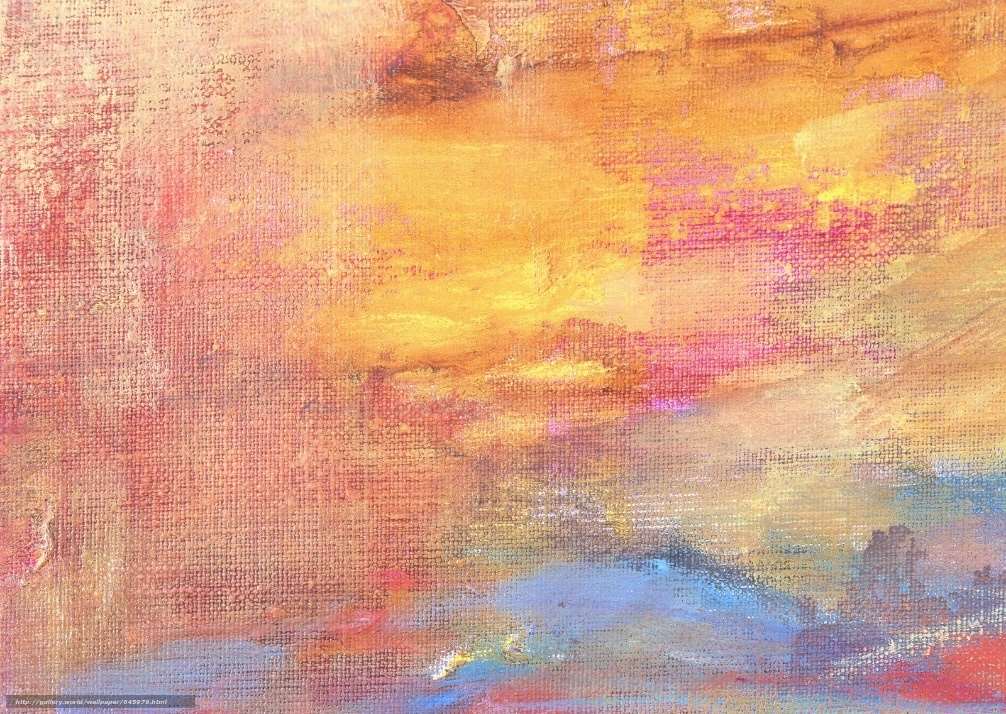 Инновационность проекта
Новизна проекта заключается в обогащении традиционных методов, средств, технологий формирования у детей готовности к обучению в школе инновационной системой включения арт-практик в педагогический процесс подготовки ребенка к школе, повышающих формирование творческих составляющих, интерес детей, снижающих интеллектуальные и эмоциональные нагрузки.
Цели проекта
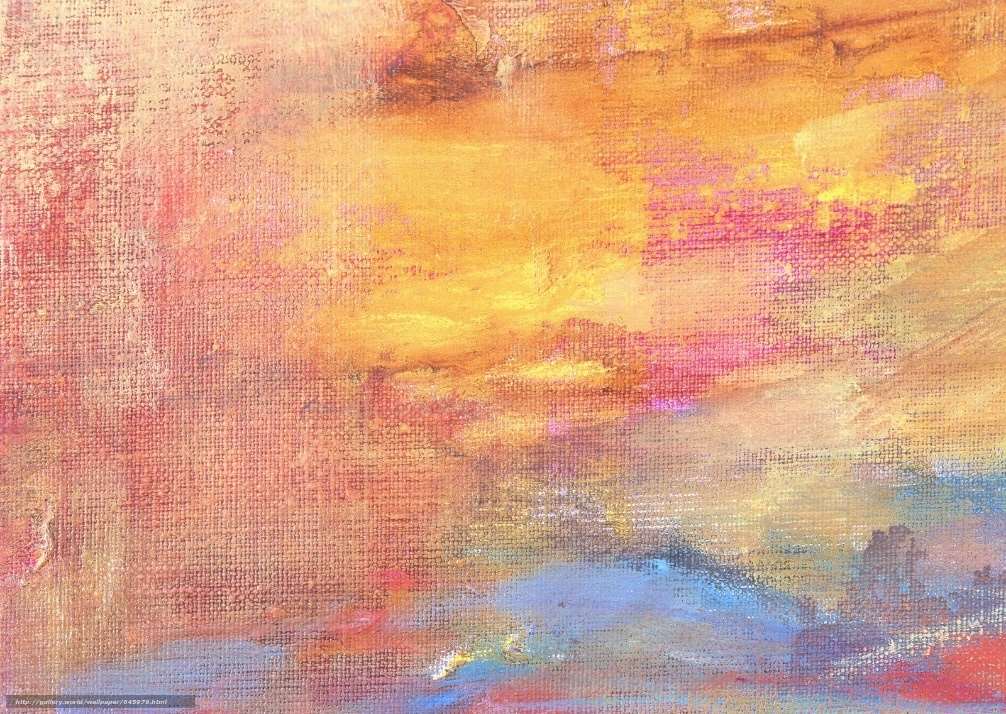 Разработка и реализация организационно-содержательной модели обогащения комплексной подготовки детей к школе посредством включения в нее арт-педагогических практик художественно-творческой самореализации дошкольников и реализация ее на практике
Обогащение содержания подготовки детей к школе, отвечающей требованиям базовых компонентов готовности к школе и интересам детей, детским видам деятельности на основе сетевого взаимодействия между учреждениями общего, дополнительного, среднего и высшего образования
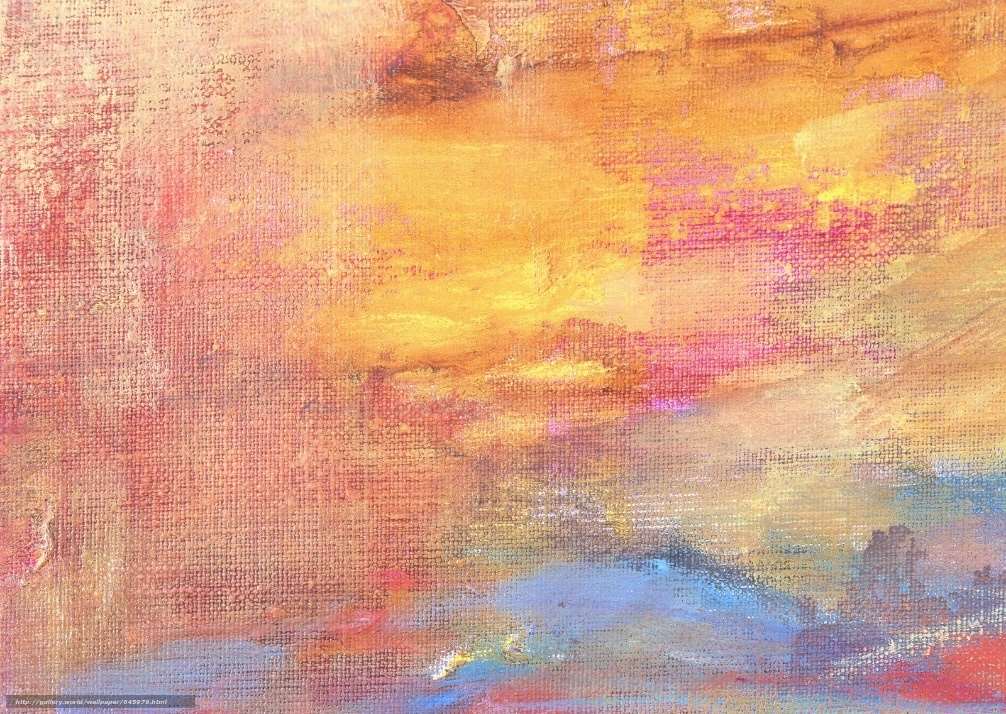 Задачи проектной деятельности на 2021г
Апробировать разработанную модель обогащения комплексной подготовки детей к школе посредством включения в нее арт-педагогических практик художественно-творческой самореализации дошкольников 
Организовать педагогическое просвещение родителей в вопросах использования арт-техник в совместной деятельности с детьми.
Обеспечить организацию совместных сетевых мероприятий по обмену педагогическим опытом работы по инновационной деятельности
Апробировать и подготовить к публикации программу арт-педагогических культурных практик «Волшебство рисования», и методическое пособие «Чудесные превращения каракуль»
Адаптировать к задачам предшкольной подготовки программу «Арт-каллиграфика».
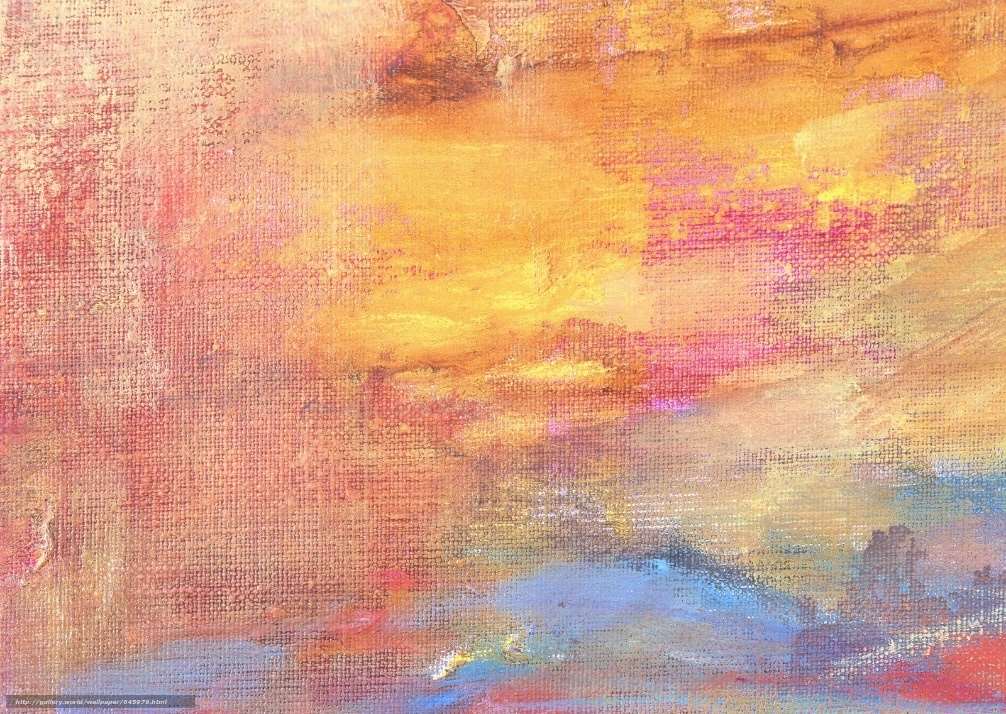 Индикаторы проектной деятельности 2020г
Нормативно-правовая база, регламентирующая деятельность КИП в МАДОУ № 42
Выполнение рабочего плана по реализации проекта на текущий год
Базовые компоненты готовности к школе детей старшего дошкольного возраста (социальная, интеллектуальная, эмоциональная готовность к школе)
Взаимодействие с родителями 
Профессиональные компетенции педагогов
Сетевое взаимодействие
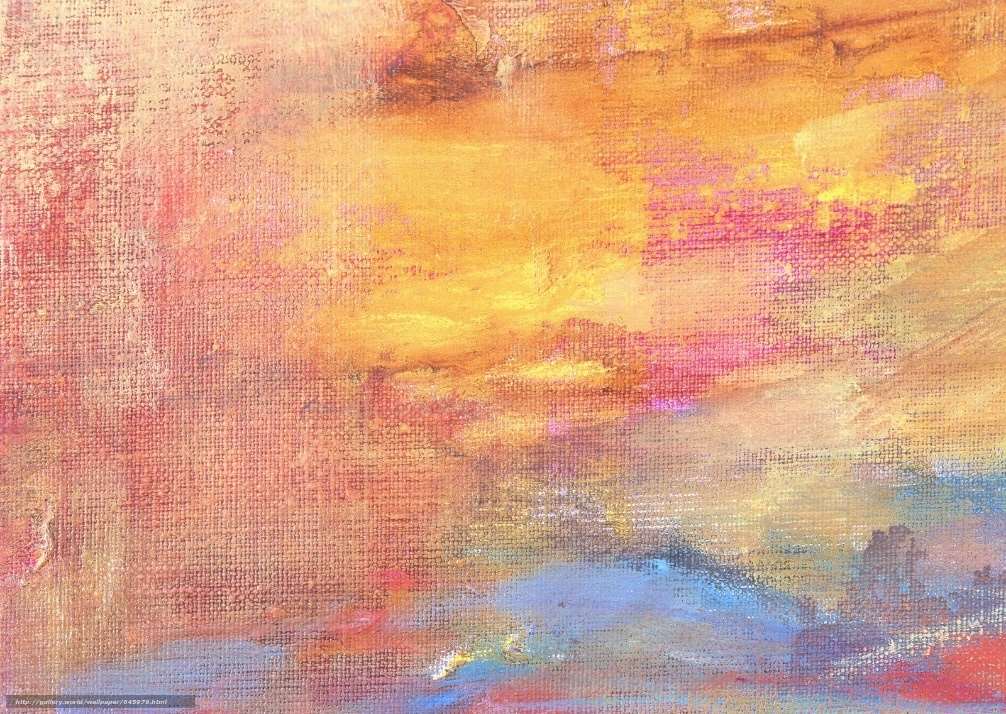 Результативность за отчетный период
Диагностическая деятельность
Теоретическая деятельность
Методическая деятельность 
Практическая деятельность
Трансляционная деятельность
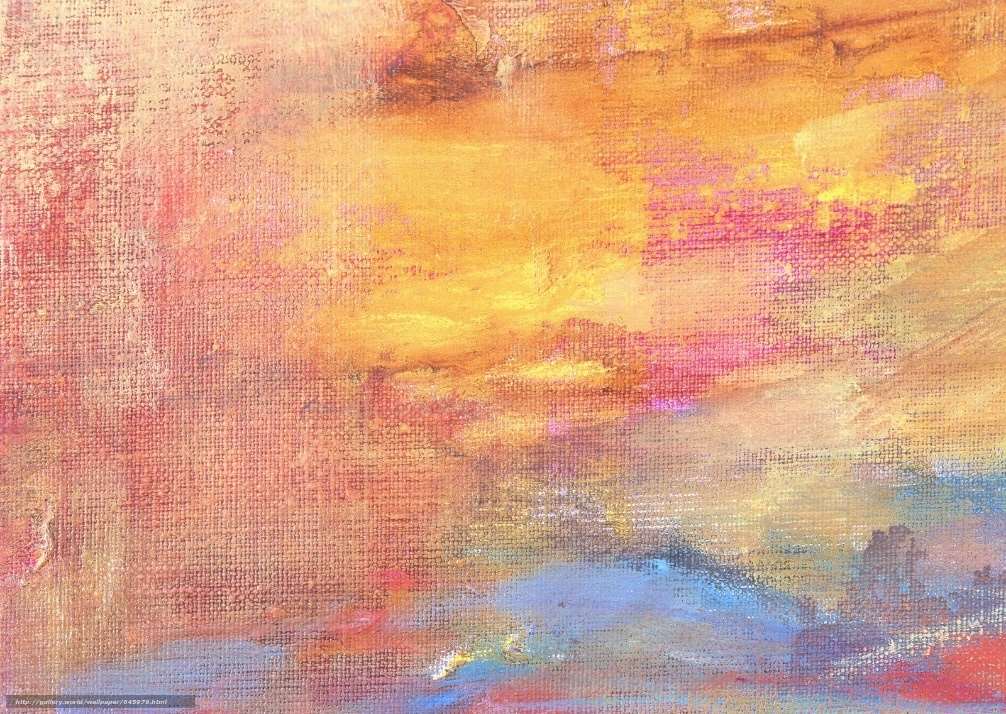 Диагностическая деятельность
Сравнительные показатели  мониторинга интеллектуальной готовности к школьному обучению детей подготовительной к школе группы
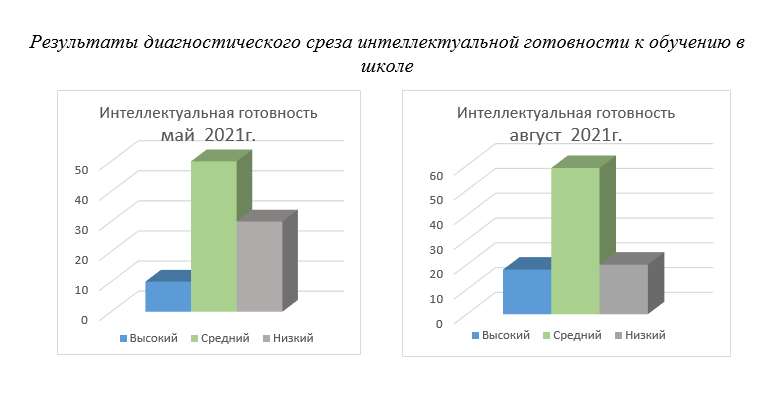 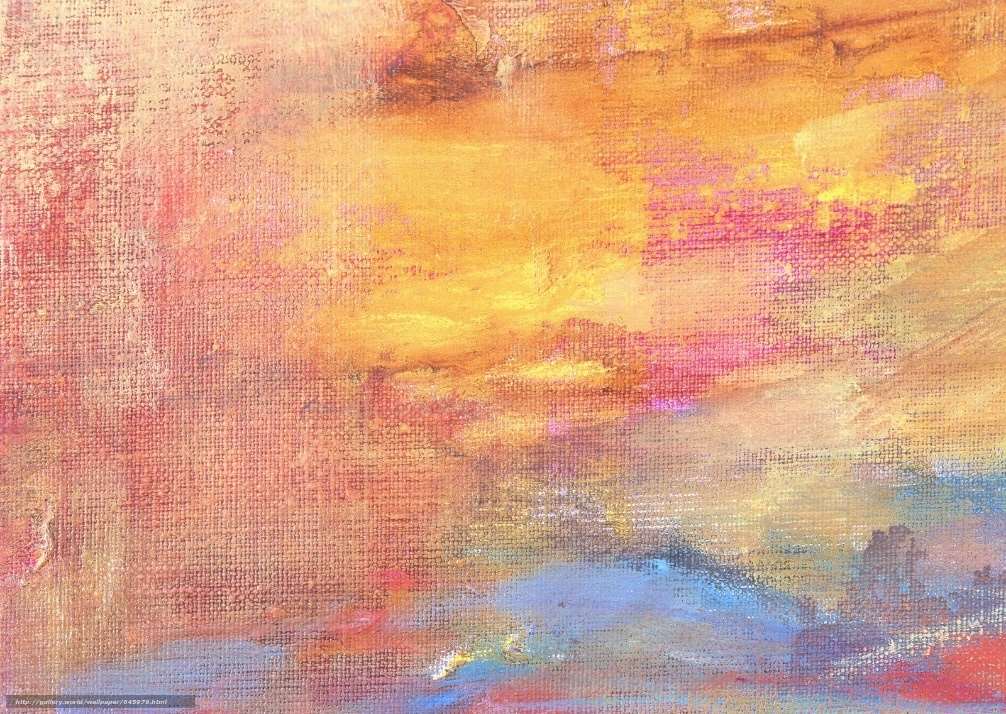 Теоретическая деятельность
Обновлена нормативно-правовая база функционирования инновационного проекта:
Положение об инновационной деятельности МАДОУ № 42
 Приказ об организации деятельности КИП в текущем году
Приказ об утверждении плана работы на 2021г.
Заключены новые договора о взаимодействии и сотрудничестве с  ОО
Собран теоретический материал по теме «Влияние художественного творчества на самореализацию личности»
Методическая деятельность
Формирование у педагогов профессиональных компетенций осуществлялось через:
Онлайн, офлайн консультирование
Мастер-класс «Нетрадиционные прописи как средство подготовки детей к школе» и др.
Краткосрочные модульные курсы «Арт-технологии как средство формирования готовности ребенка к школе»
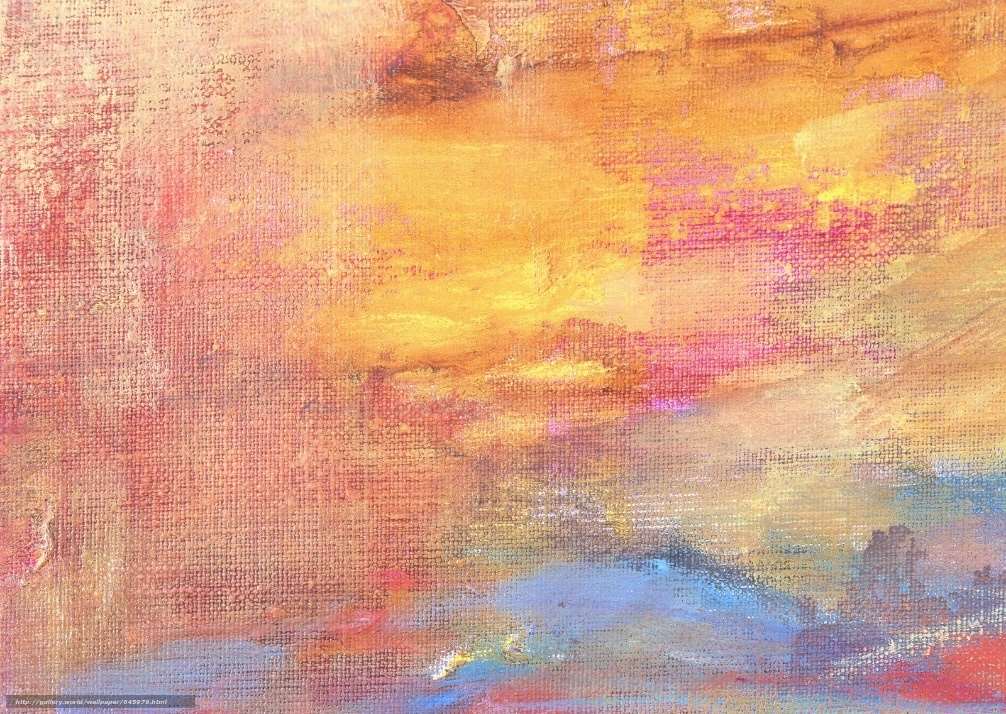 Практическая деятельность
Работа с детьми
             Работа с родителями
                      Работа с педагогами
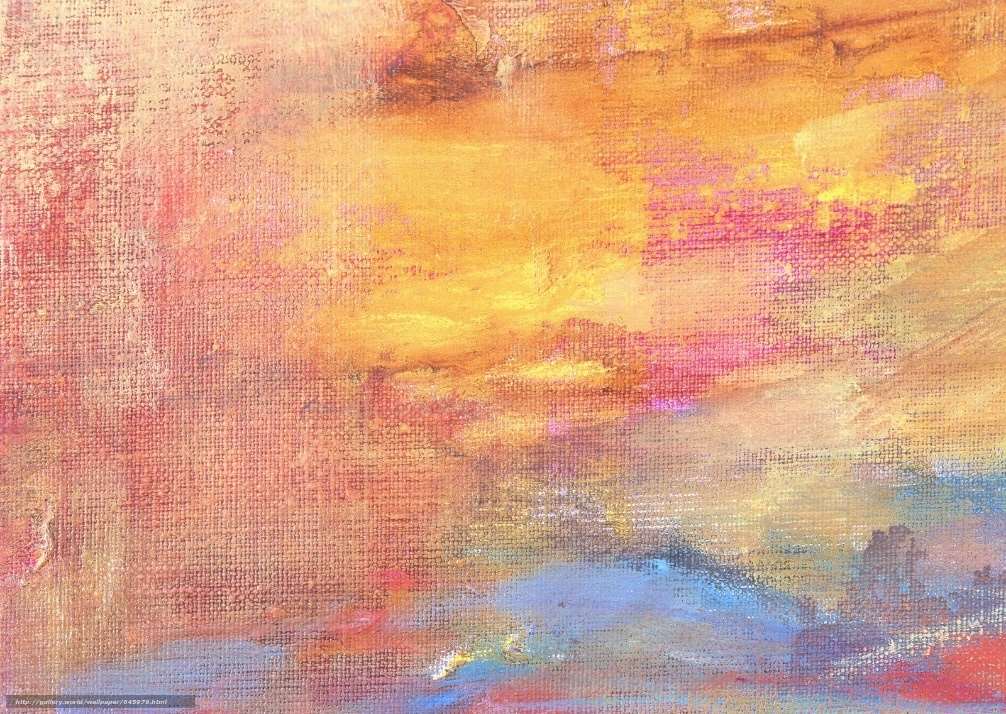 Практическая деятельность Работа с детьми
Арт-практика «Студия Волшебство рисования»
апробация программы «Волшебство рисования»
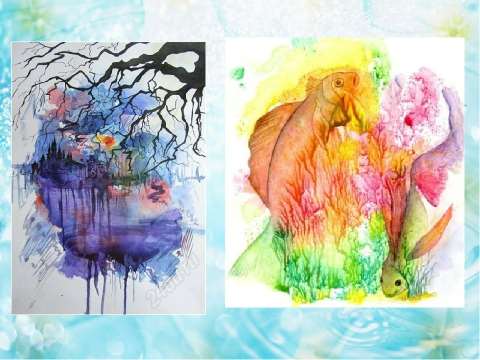 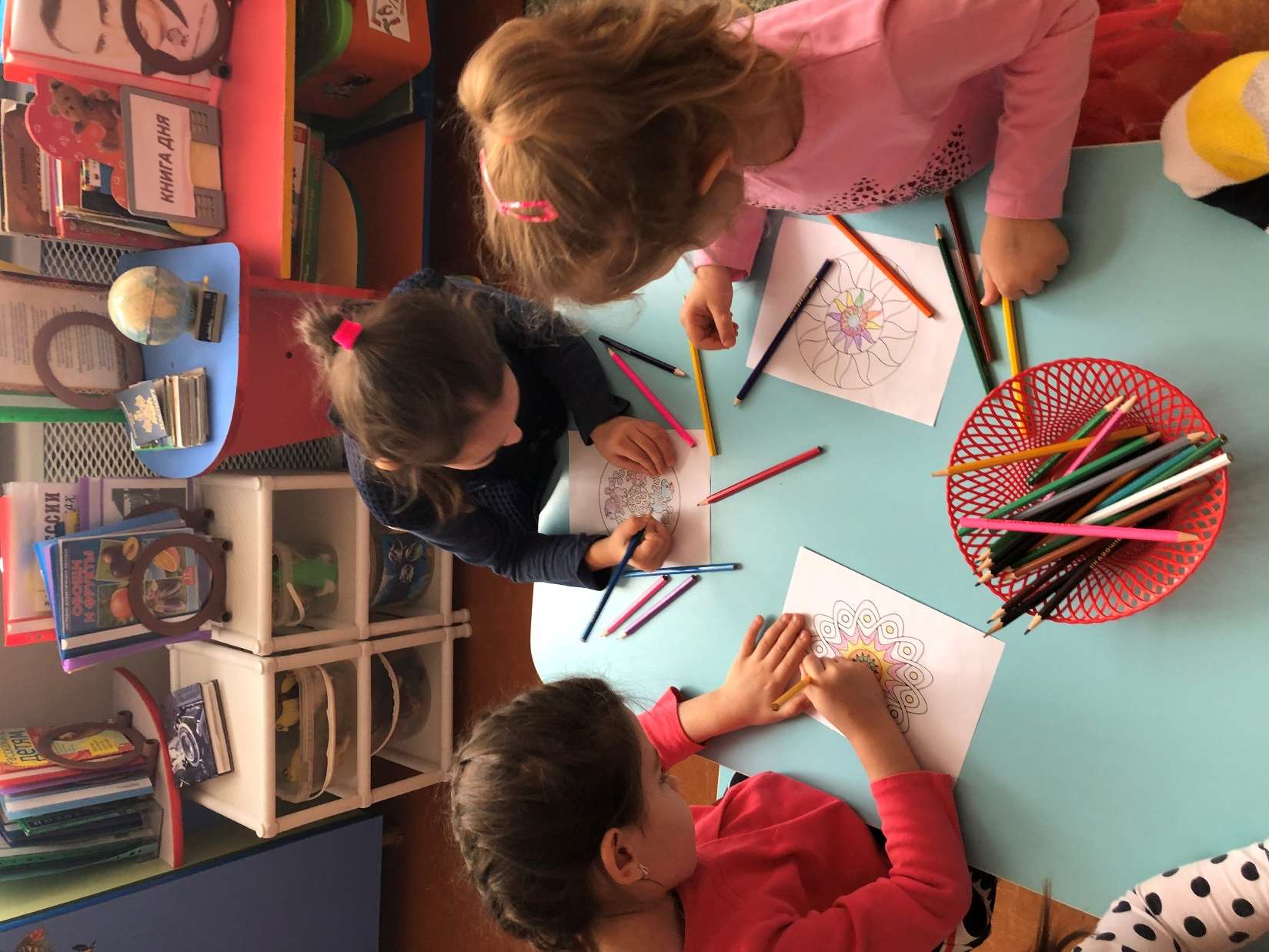 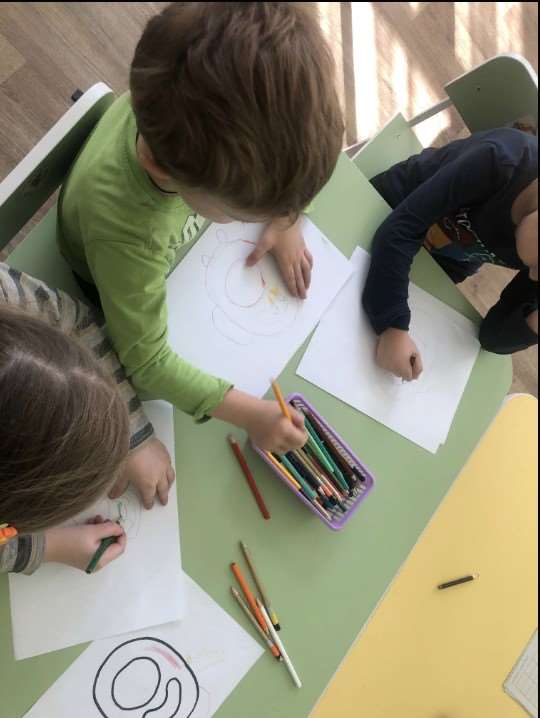 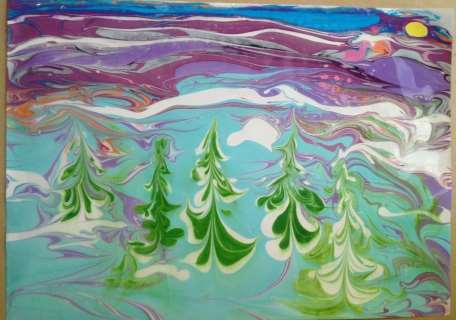 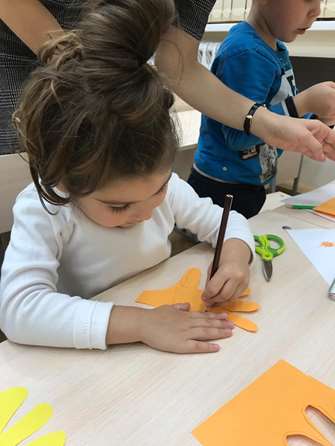 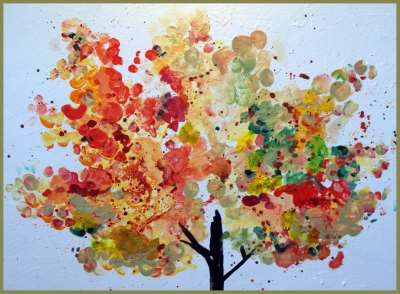 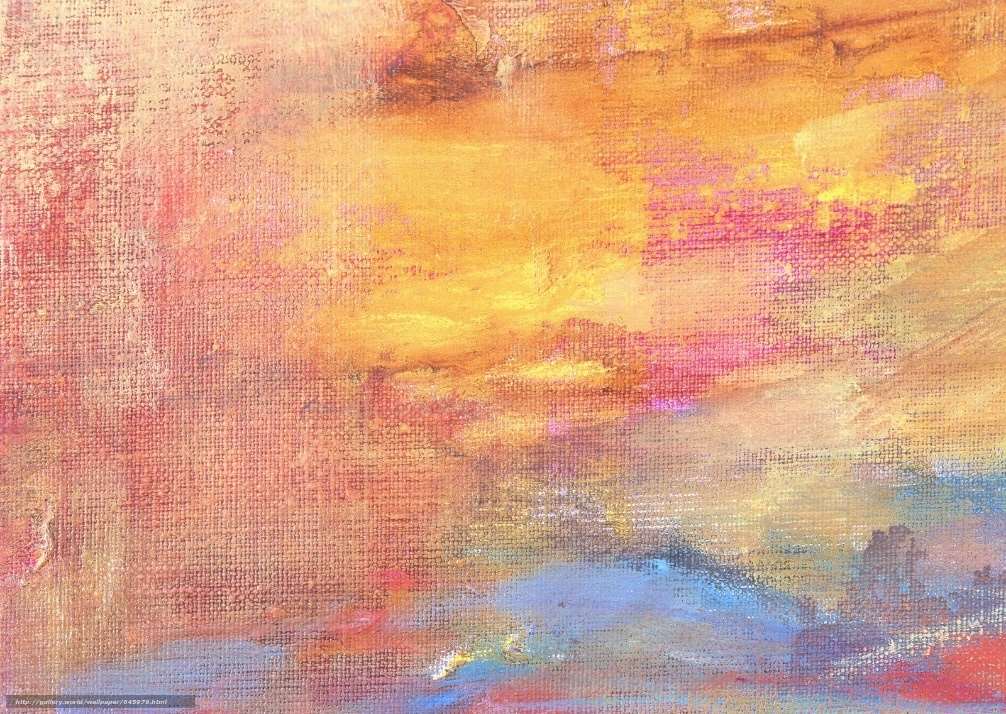 Практическая деятельность Работа с детьми
Арт-практика творческая мастерская «Занимательные каракули»
апробация цикла занятий «Чудесные превращения каракуль»
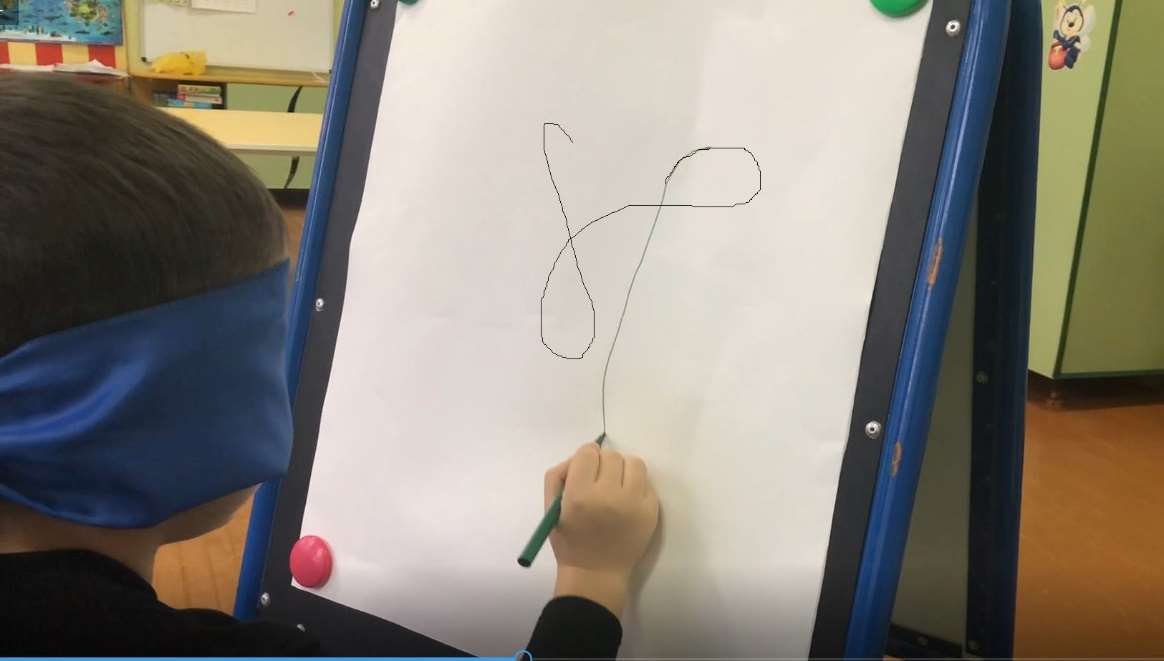 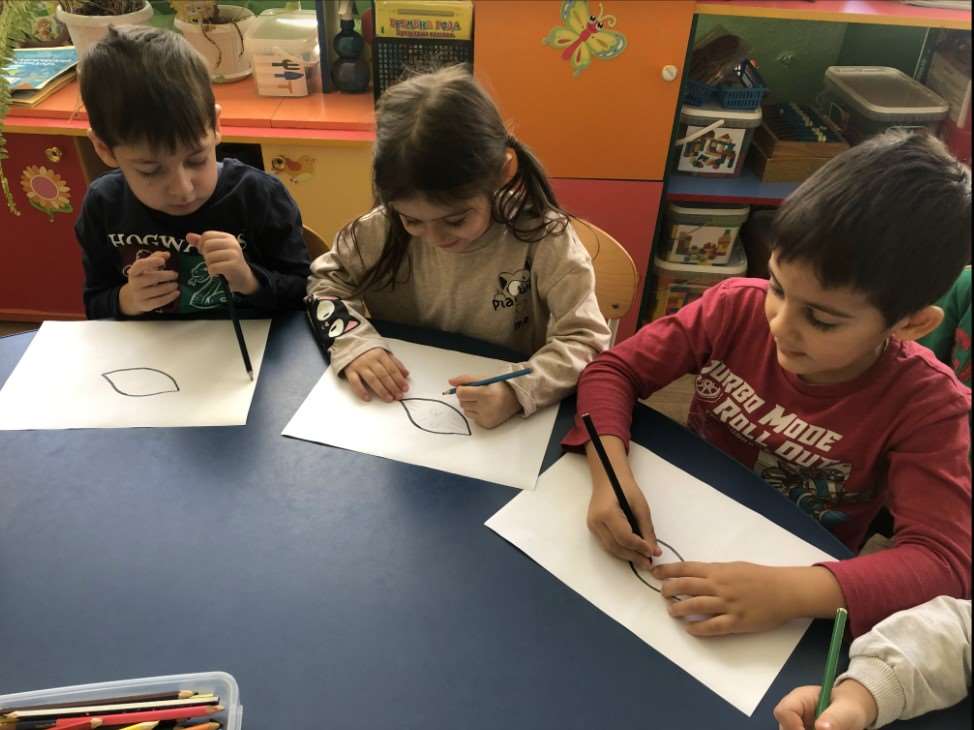 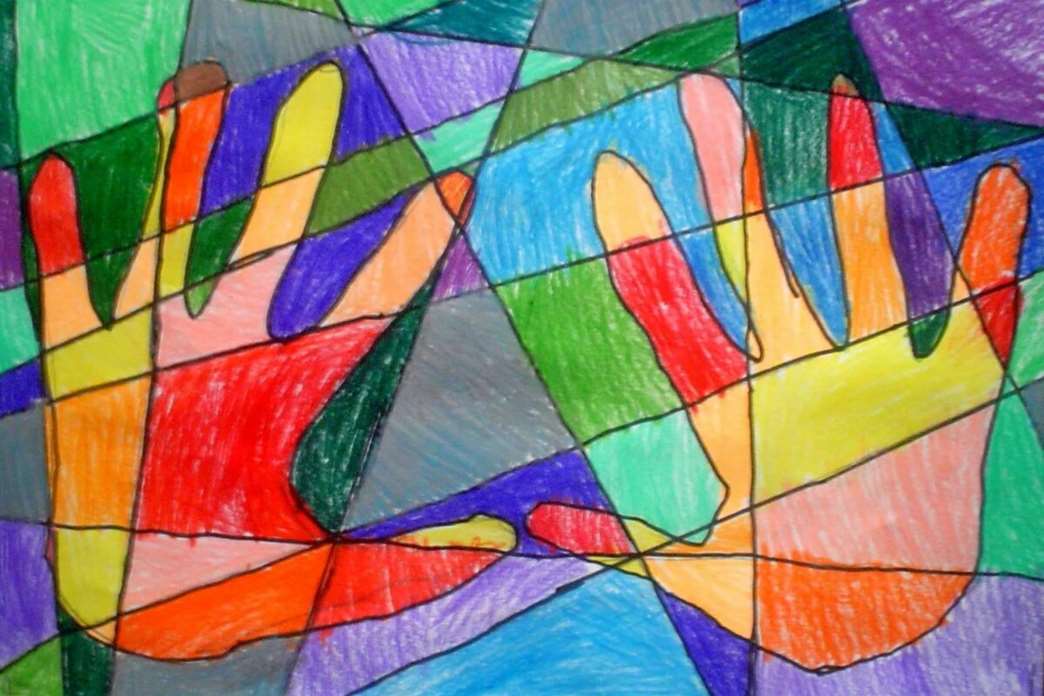 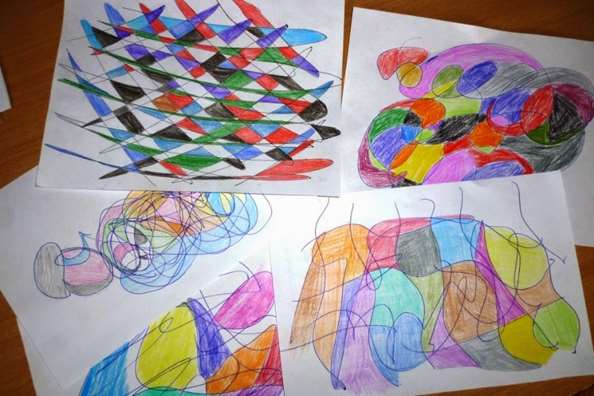 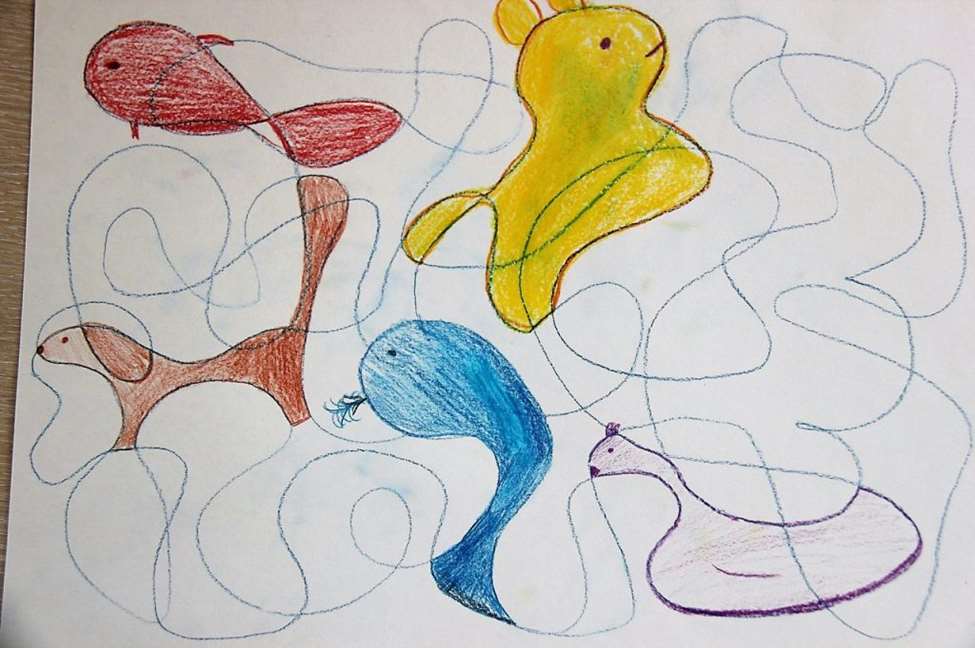 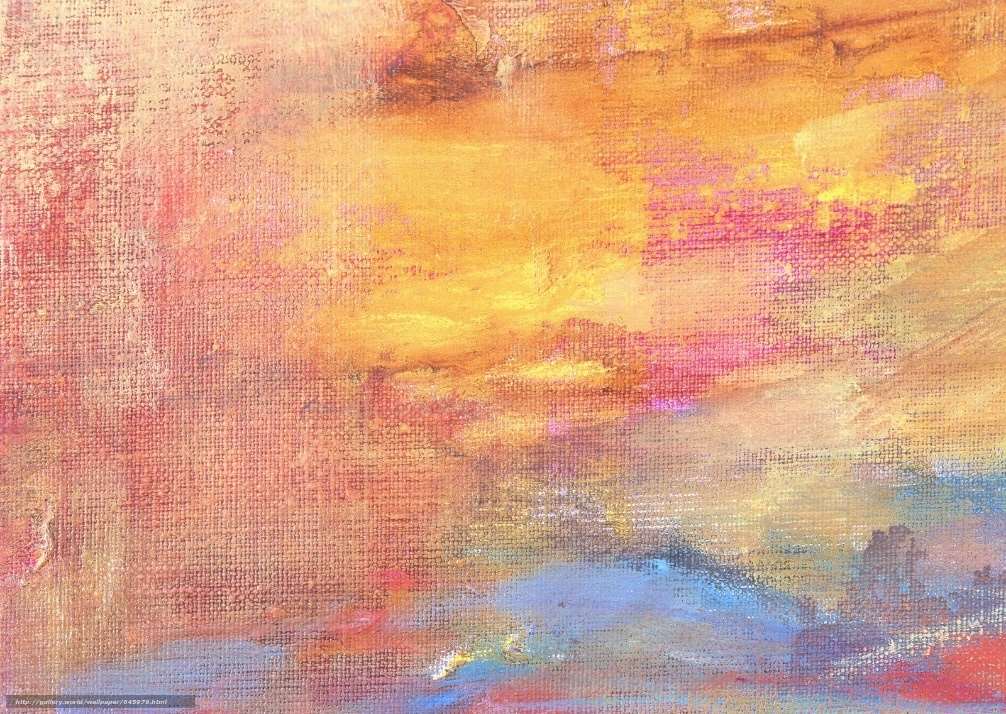 Продукты инновационной деятельности
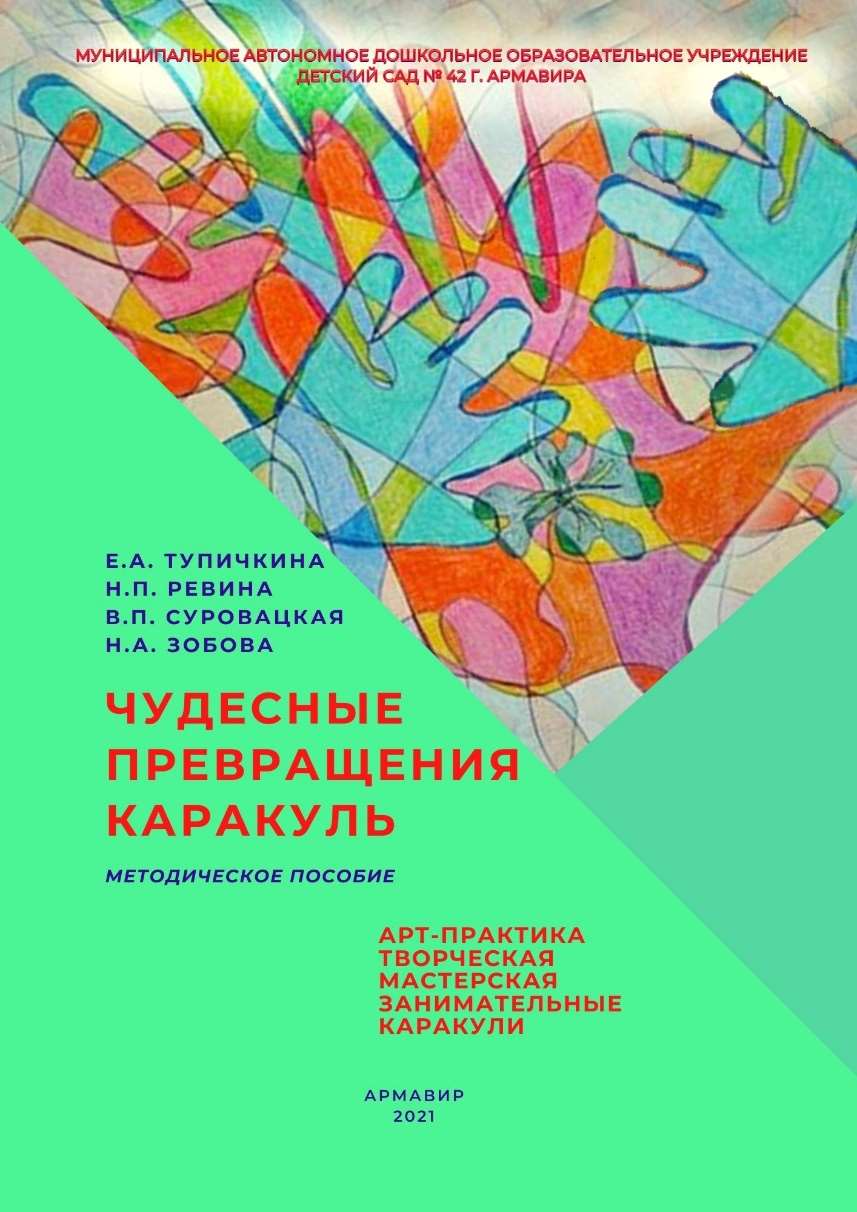 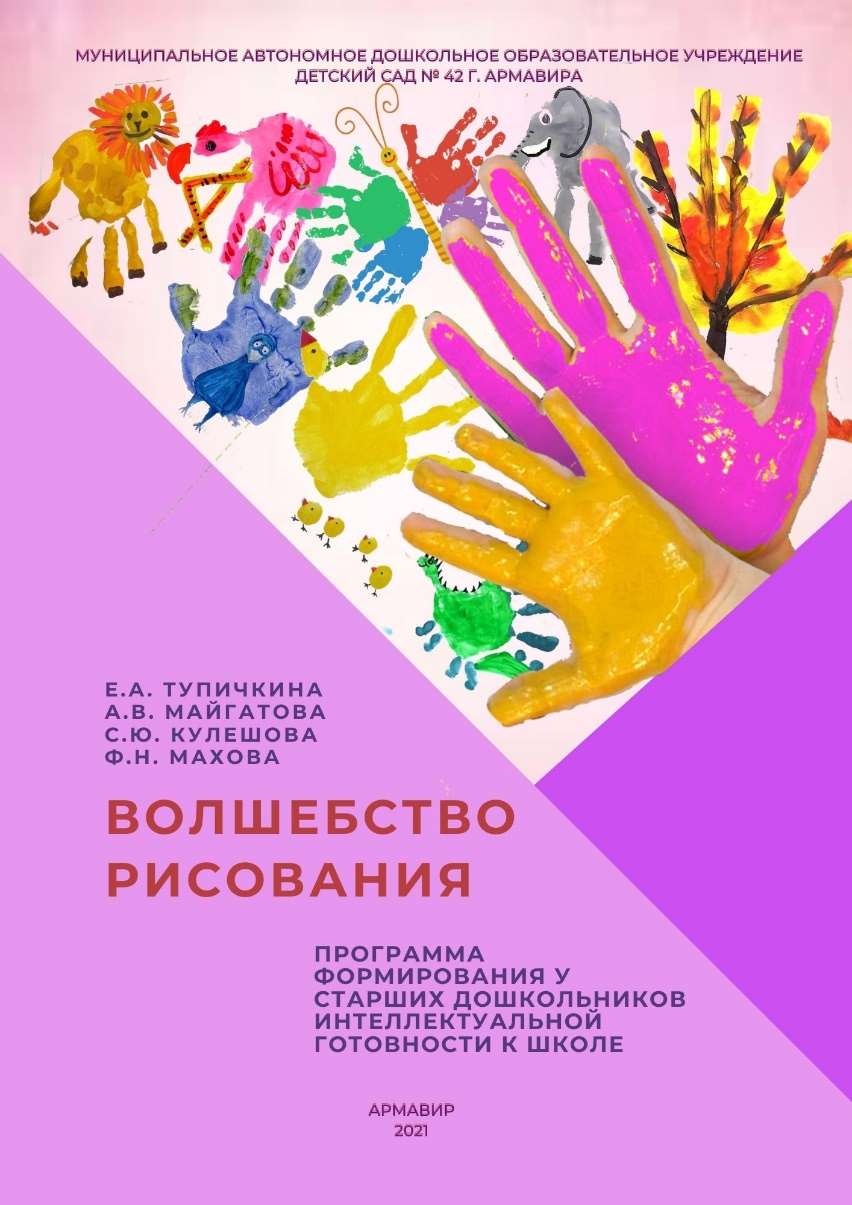 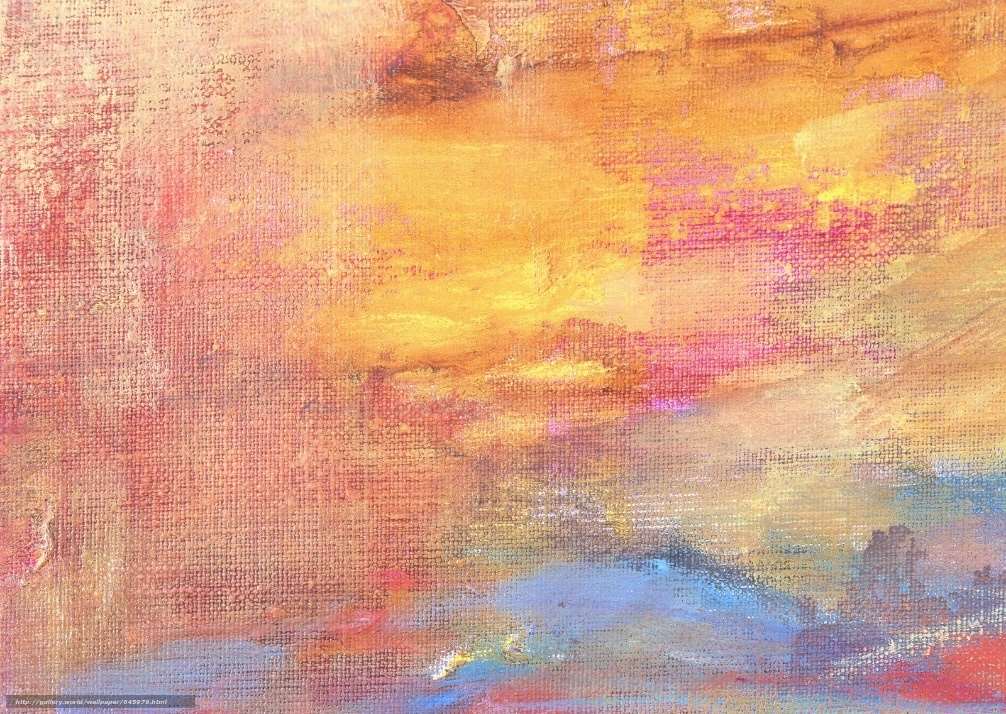 Работа с родителями
Мероприятия в режиме онлайн:
Анкетирование
Общее родительское собрание  «Работа дошкольного учреждения в режиме инновации» 
Онлайн мероприятия «Арт-техники в раскрытии творческого потенциала ребенка», «Игра путешествие «Арт-парк онлайн» и др
Арт-клуб «Разноцветное детство»
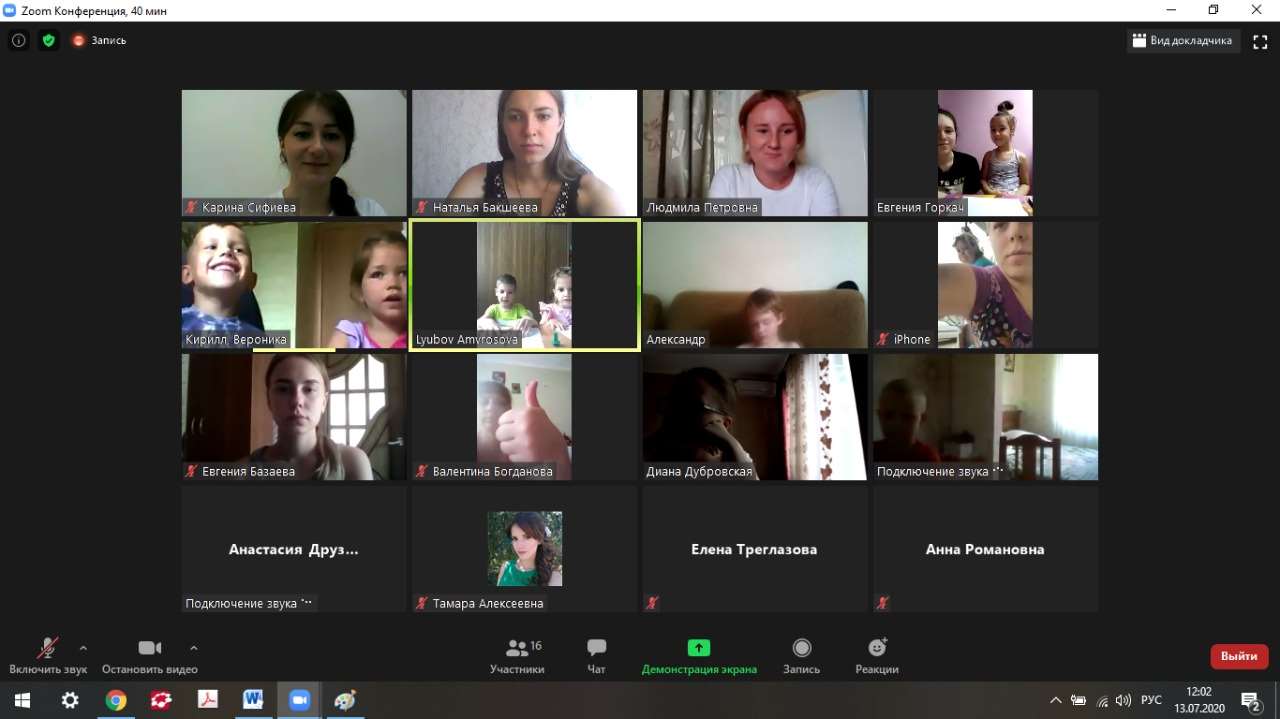 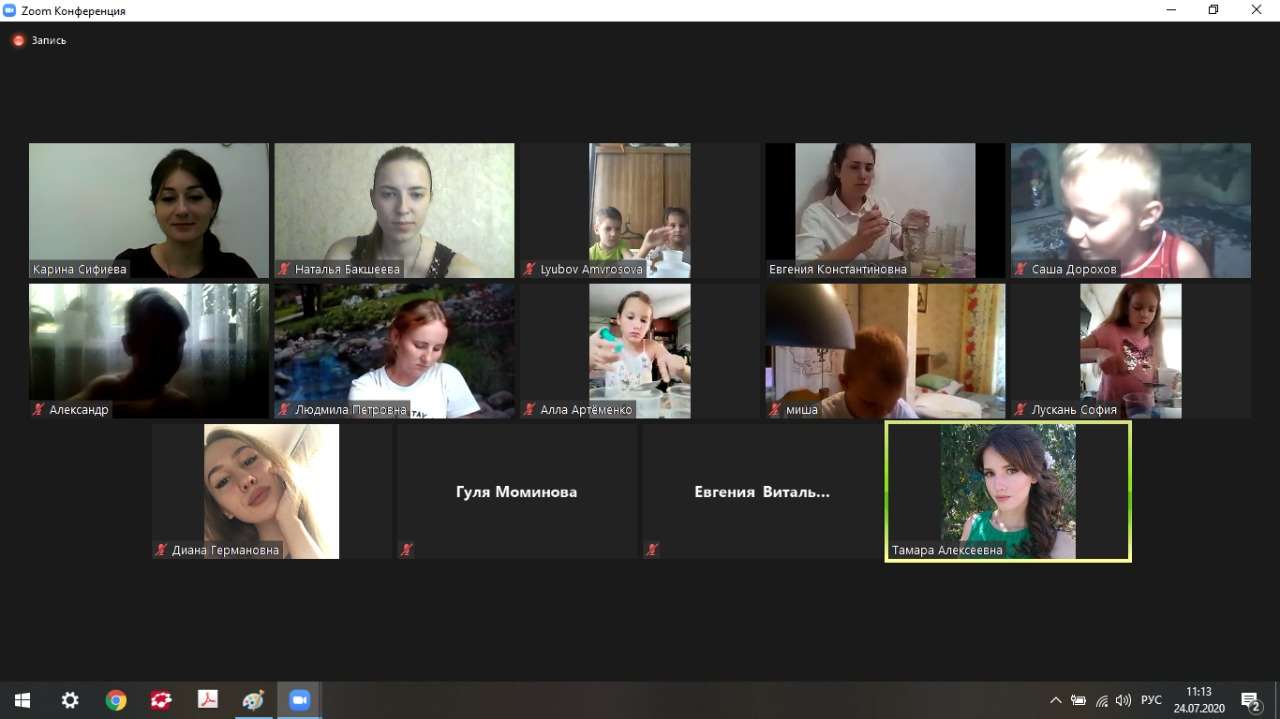 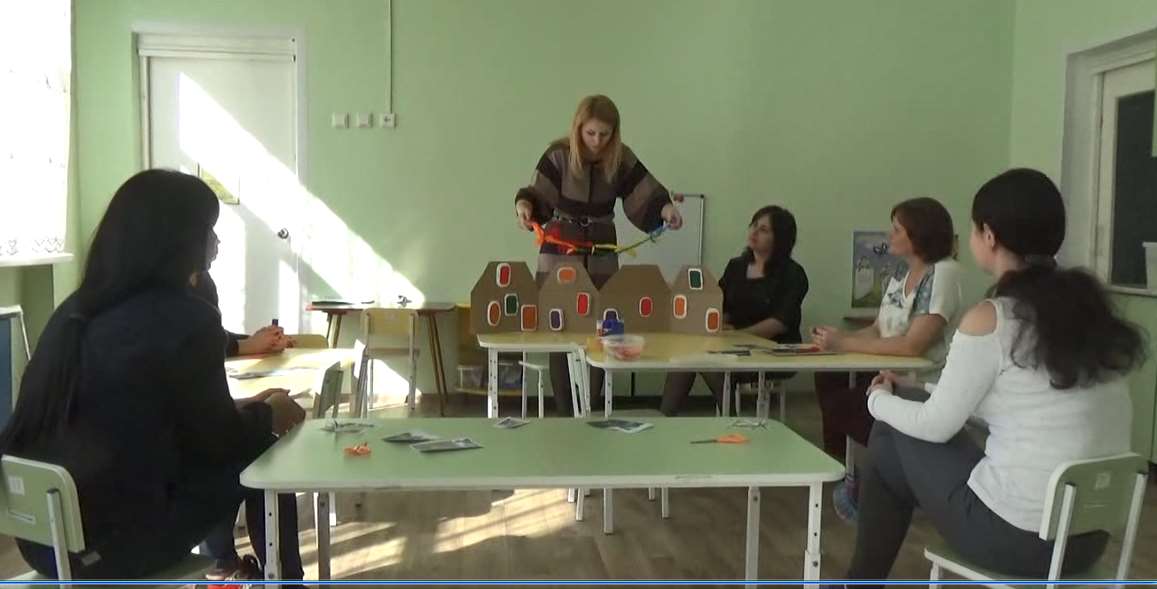 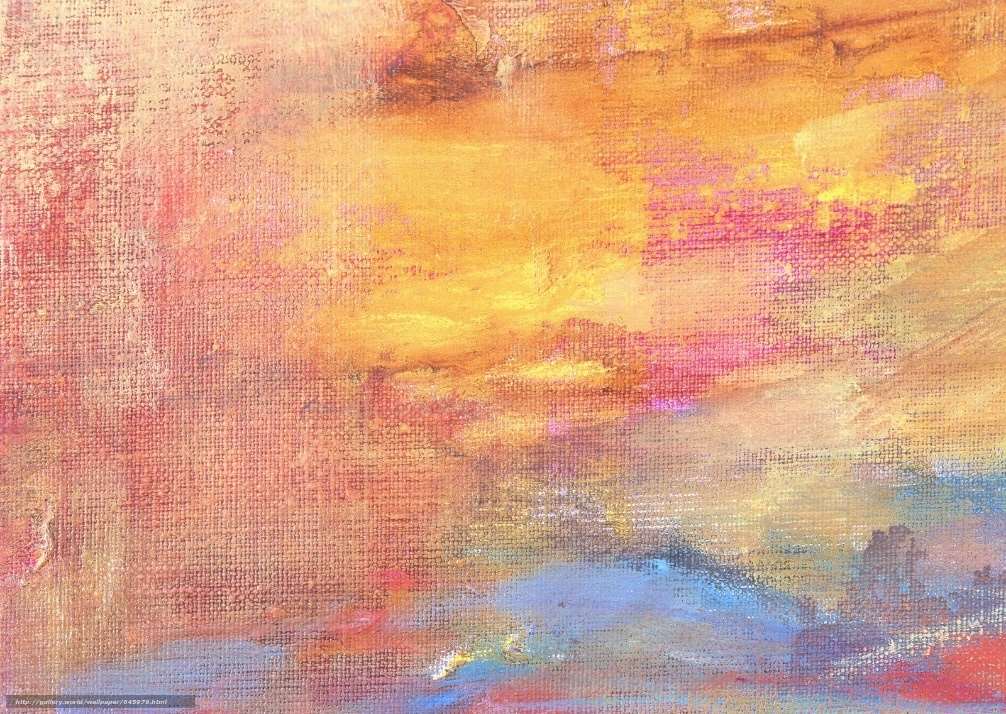 Работа с педагогами
Сетевое взаимодействие
Заключение новых договоров о сетевом взаимодействии
Онлайн и офлайн консультирование
Онлайн-вебинары, семинары-практикумы
Участие в научно-практических конференциях
Трансляция практических наработок в Facebook, Instagram.
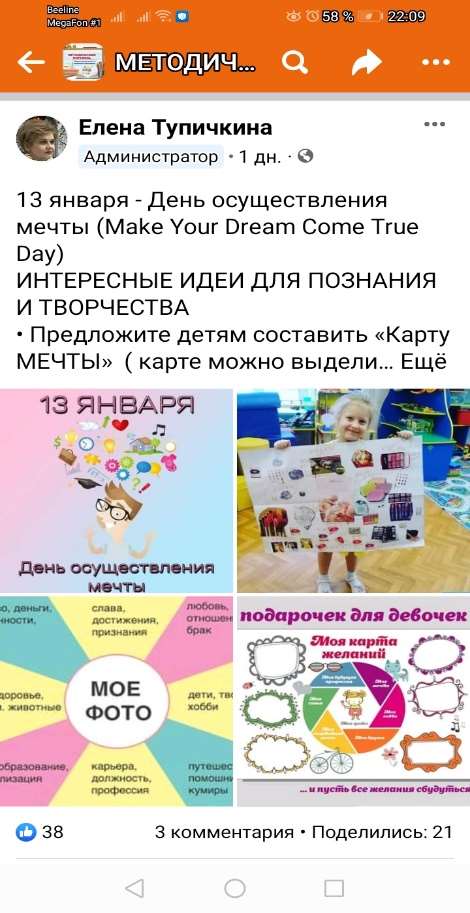 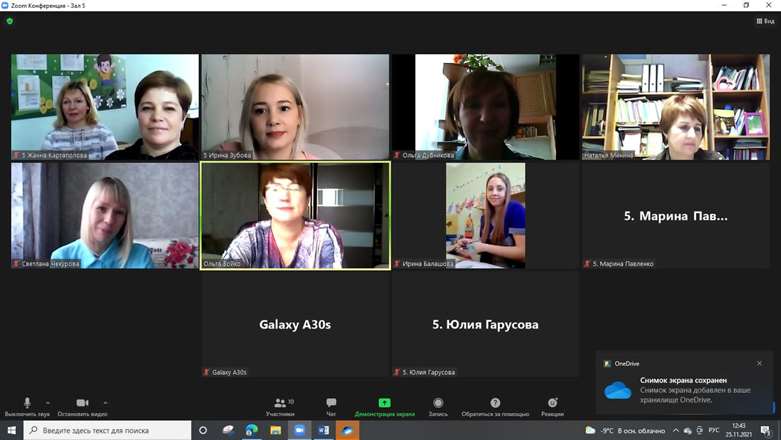 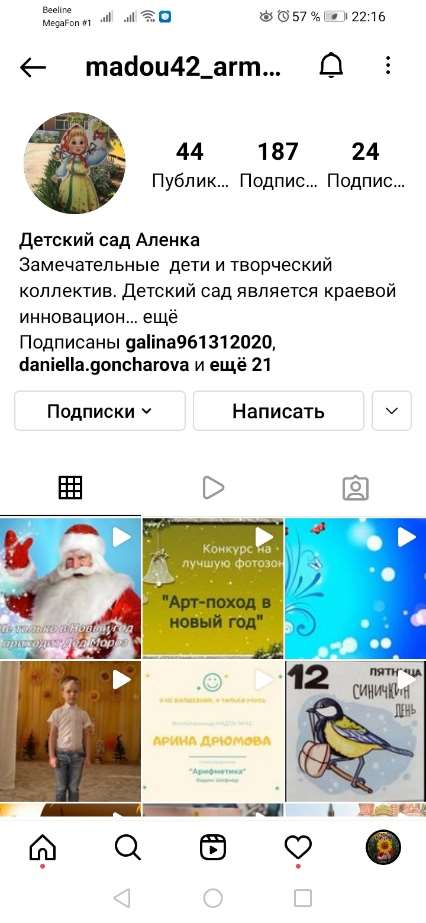 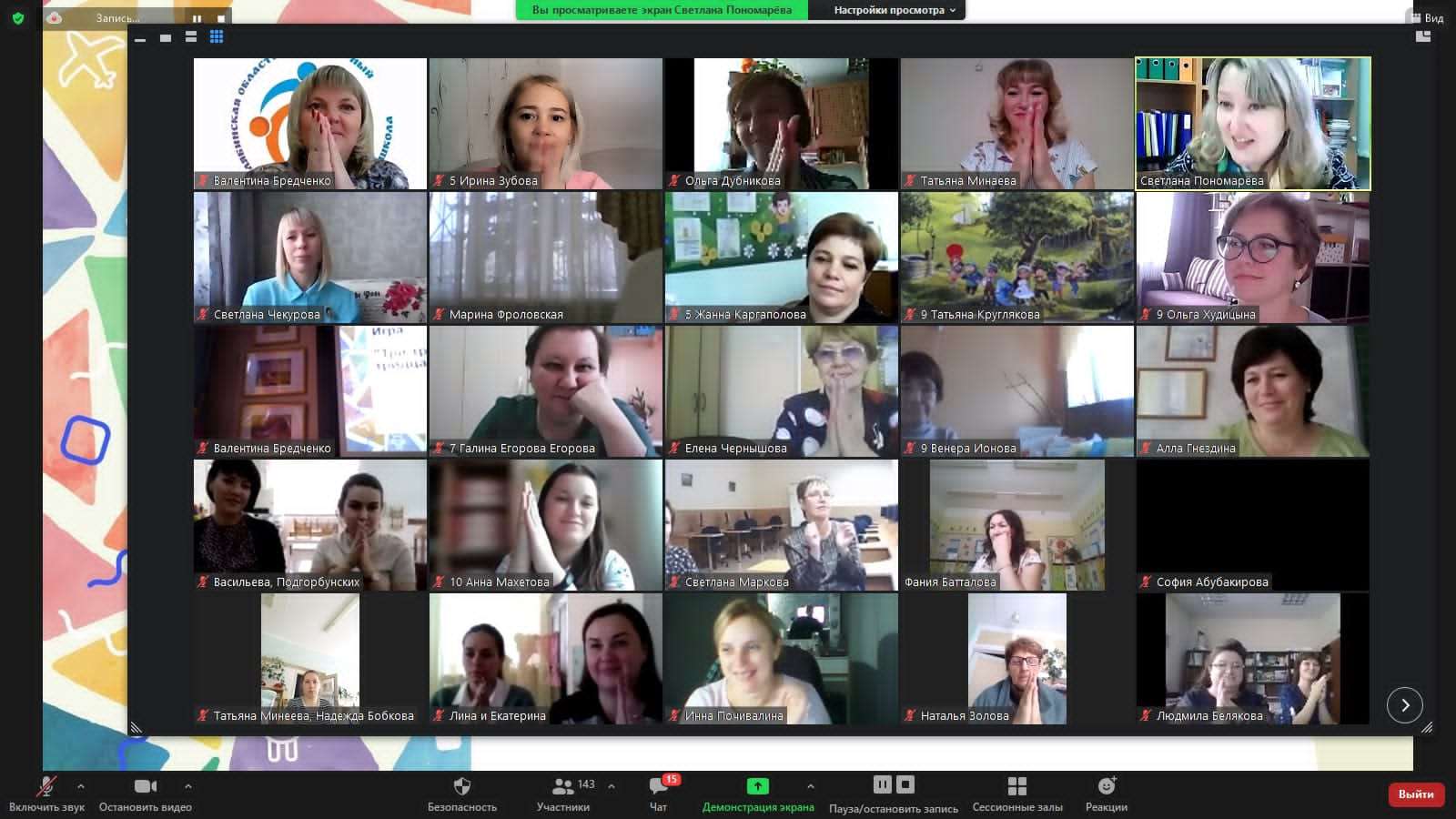 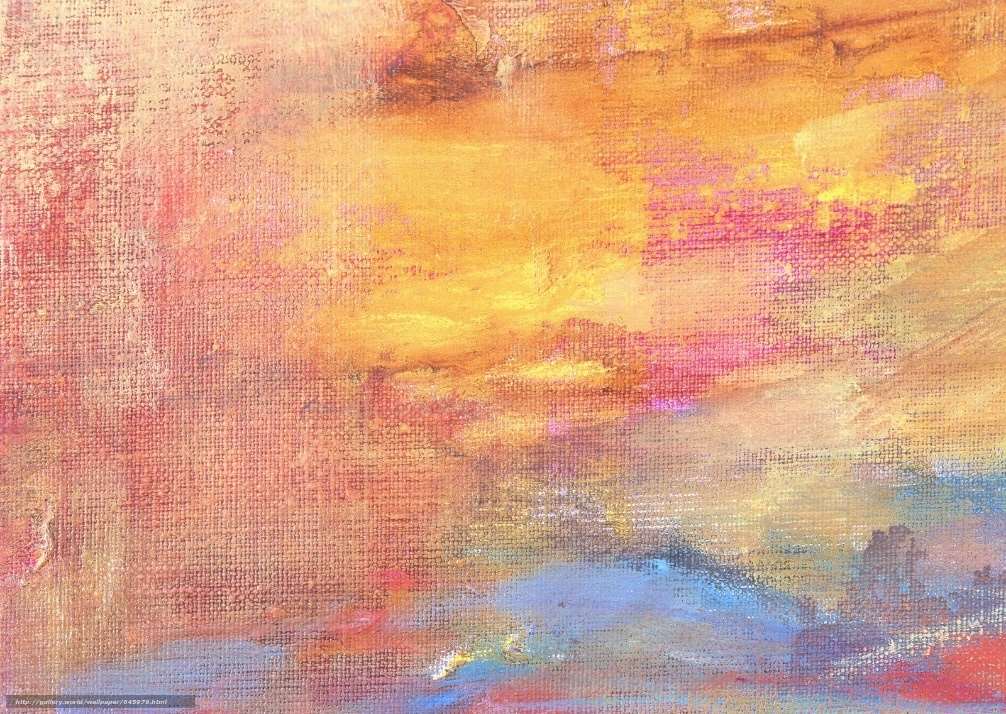 Диссеминация результатов деятельности КИП
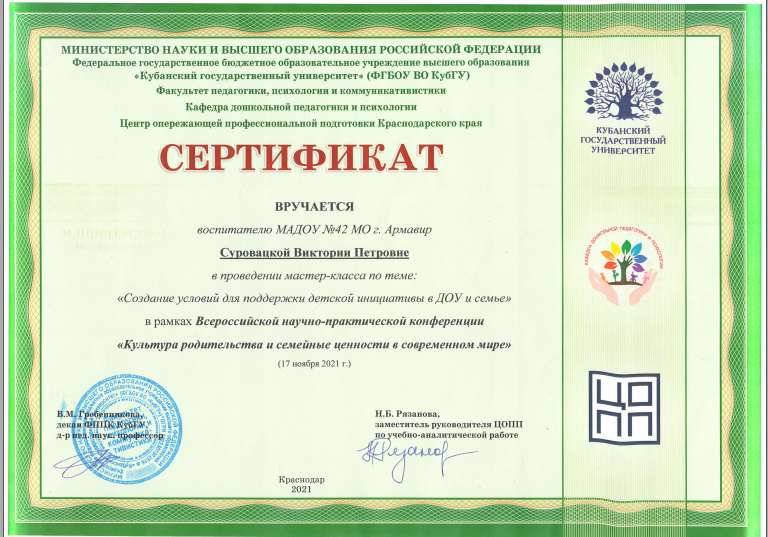 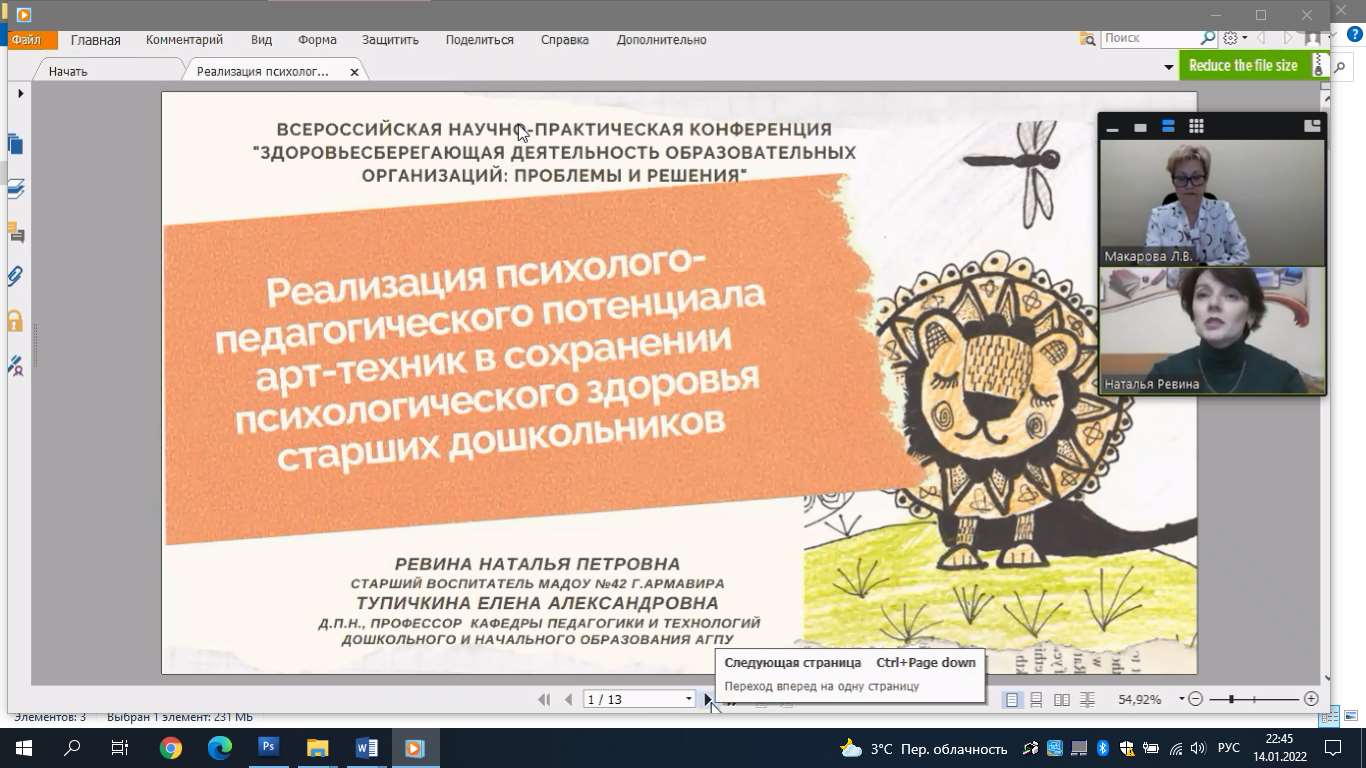 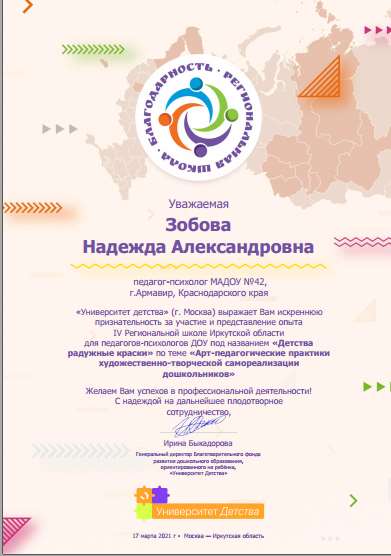 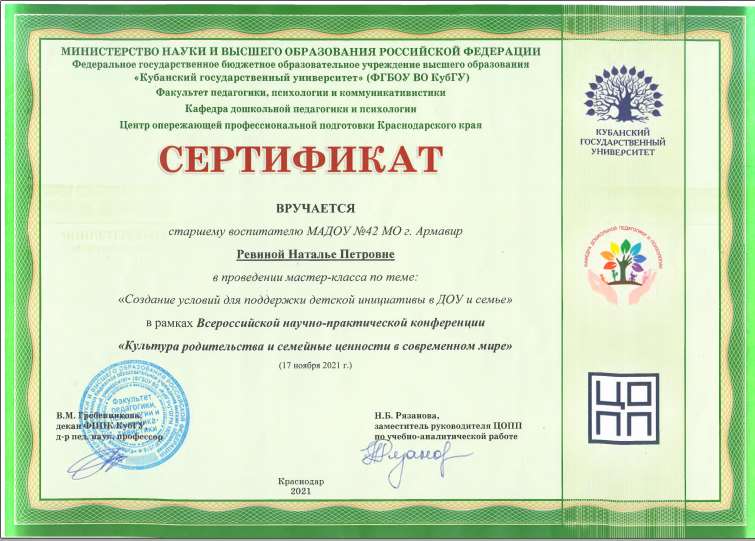 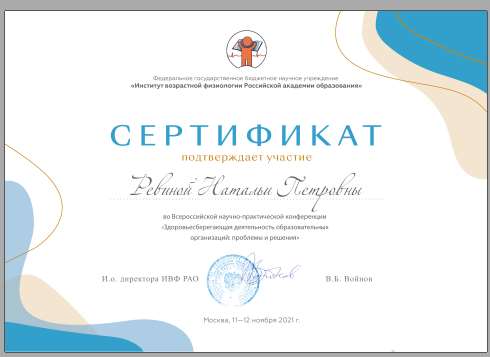 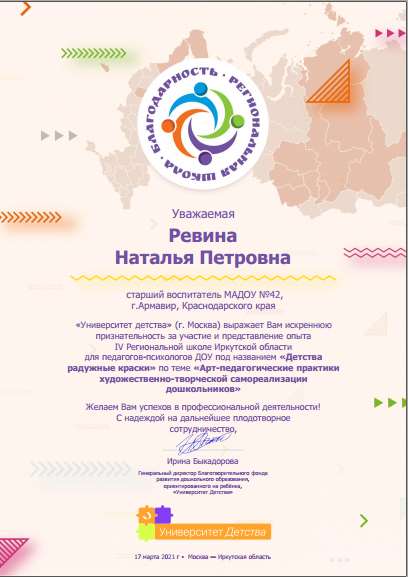 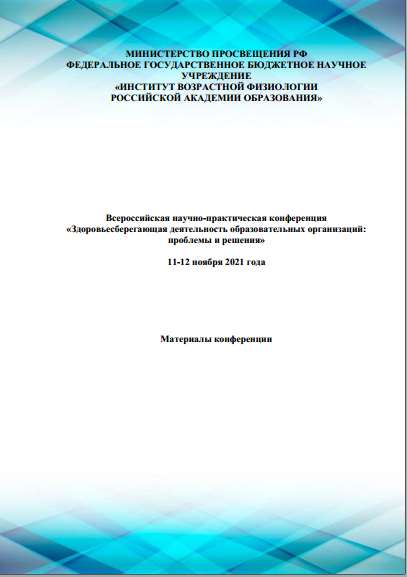 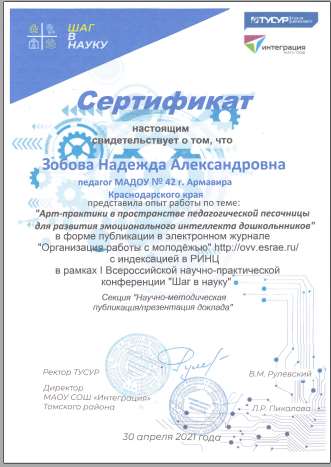 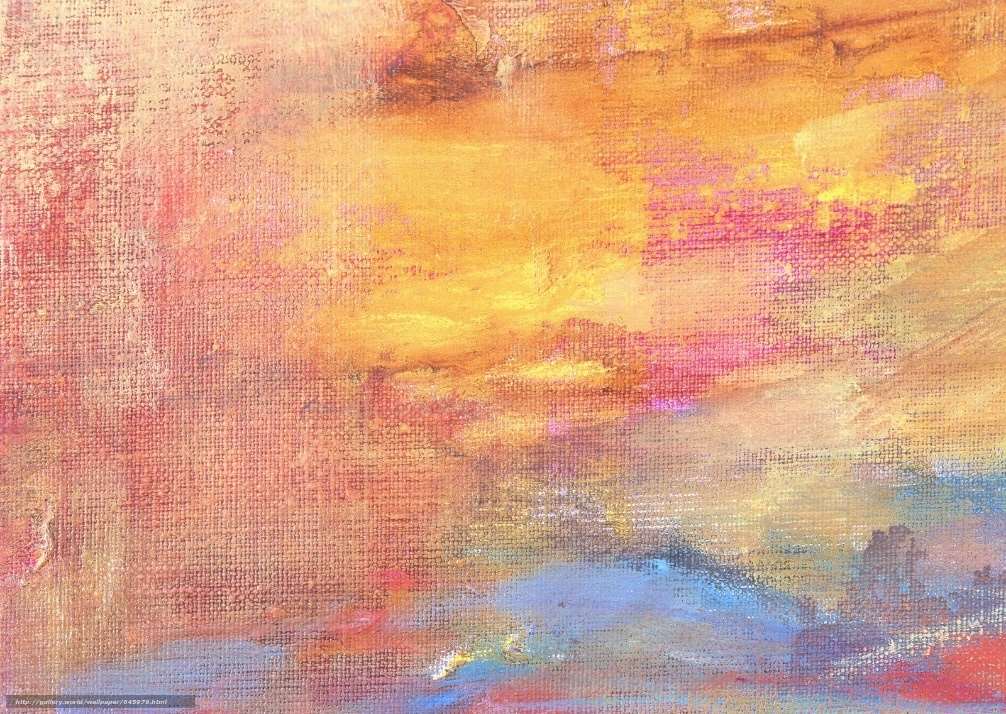 Отражение работы КИП на сайте ДОУ
Официальный сайт МАДОУ № 42 г.Армавира- 
http://madoy-alenka42.ru/
Страница ИННОВАЦИОННАЯ ДЕЯТЕЛЬНОСТЬ- 
http://madoy-alenka42.ru/?page_id=456
Продукты инновационной деятельности- 
http://madoy-alenka42.ru/?page_id=3991